Овощи и фрукты
Автор презентации:
Аксененко Светлана Викторовна
Назовите изображения, 
которые видите
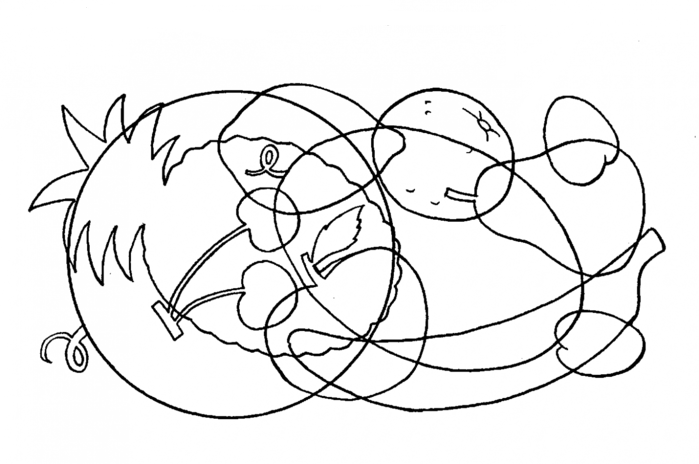 Расшифруйте тему урока
р
у
т
и
о
в
о
щ
и
к
ы
ф
- ф
- о
- р
- т
- в
- у
- ы
- и
- к
- щ
Что где растёт?
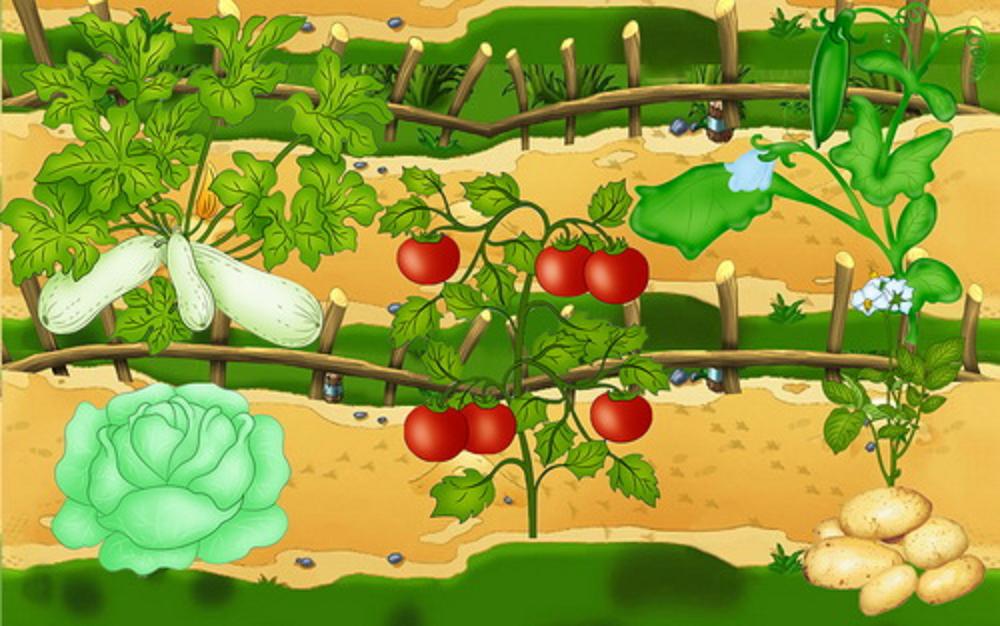 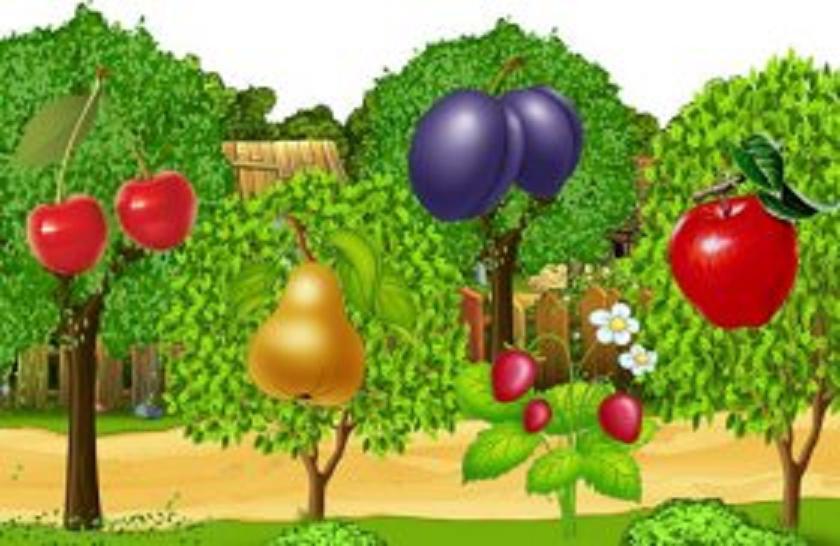 В огороде
В саду
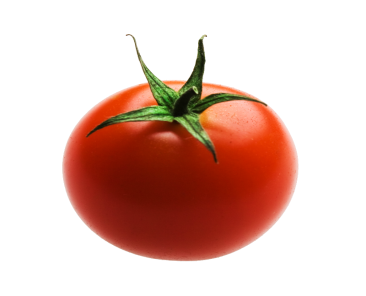 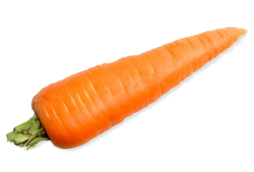 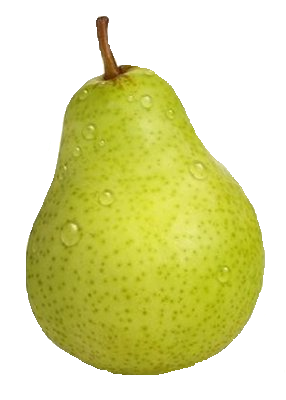 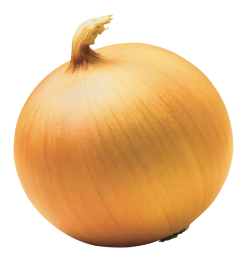 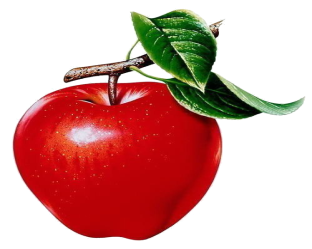 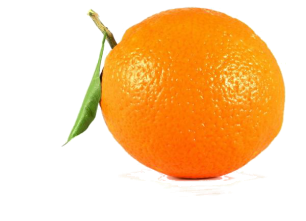 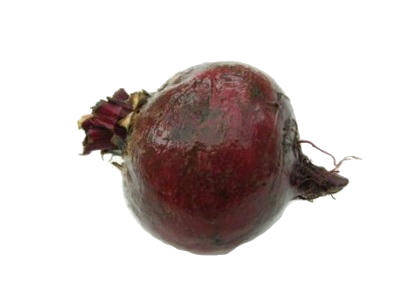 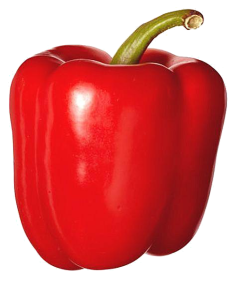 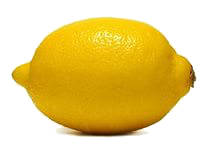 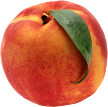 Составление рассказа 
по опорному плану
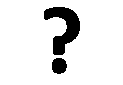 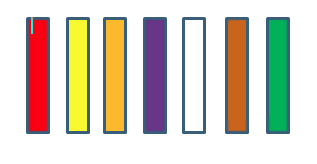 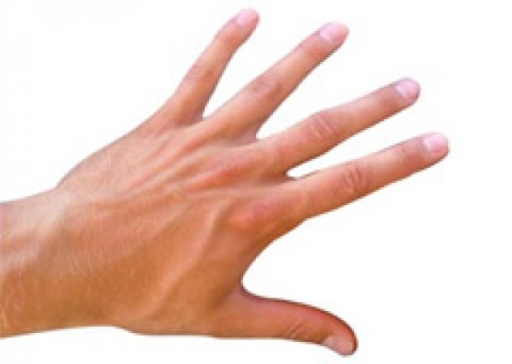 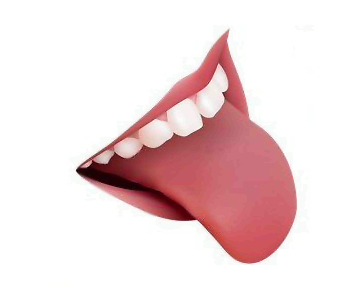 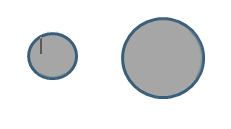 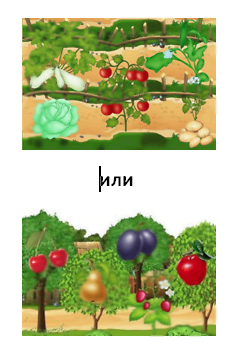 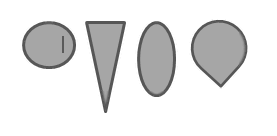 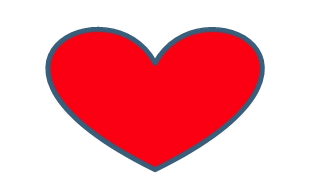 Игра «Подбери нужную фишку»
- нет
- да
1. Бывают ли похожи ли по цвету овощи и фрукты?
2. Бывают ли похожи ли по форме овощи и фрукты?
3. Полезны ли овощи и фрукты?
4. Овощи и фрукты растут в одном месте?
5. В одно ли время созревают овощи и фрукты? 
6. Одинаковы ли на вкус овощи и фрукты?
Проверка
Составление предложений
Зелёный     огурец      растёт     на грядке.
Маша          ест          сладкий       апельсин .
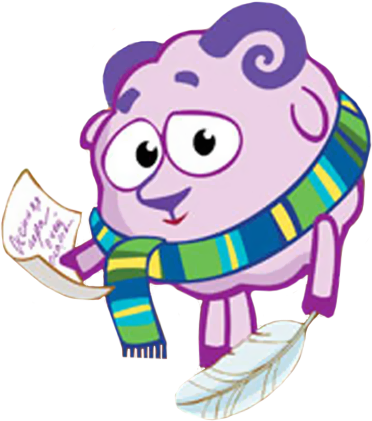 А какие предложения составили вы?
Игра «Повара»
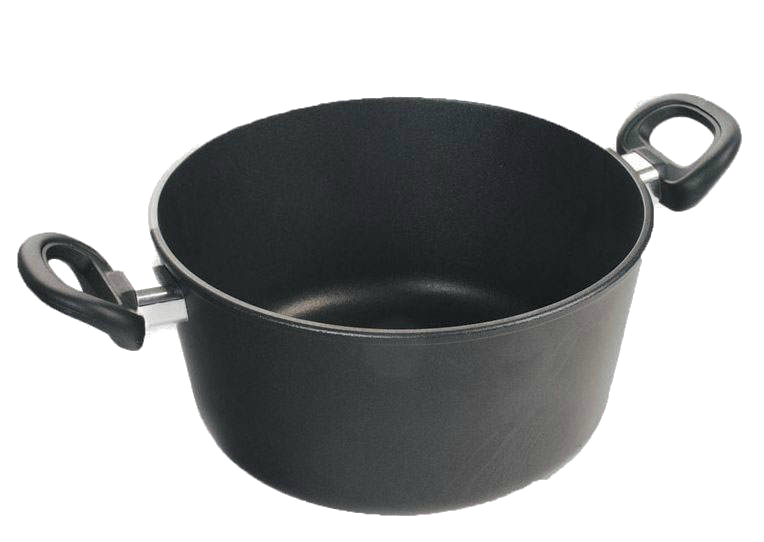 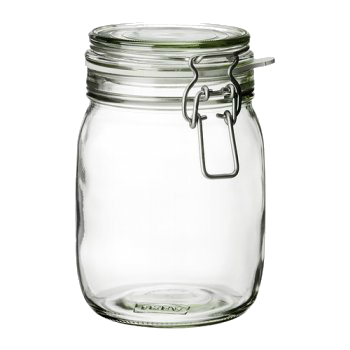 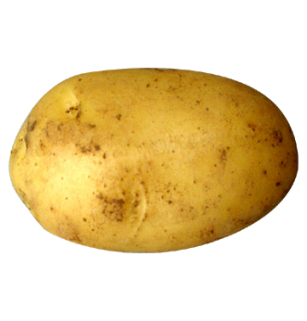 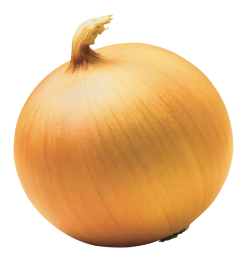 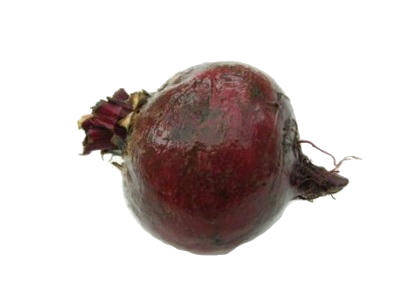 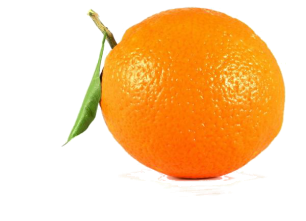 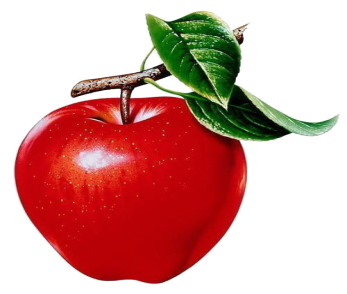 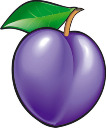 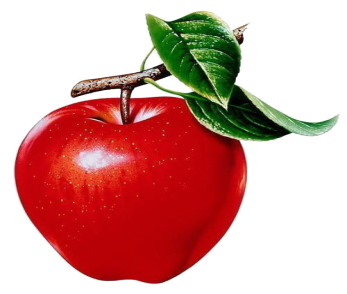 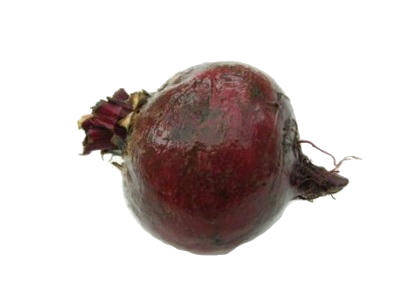 Красный нос в землю врос,
А зелёный хвост снаружи.
Нам зелёный хвост не нужен,
Нужен только красный нос.
Закопали в землю в мае
И сто дней не вынимали.
А копать под осень стали – 
не одну нашли, а десять
Как её названье, дети?
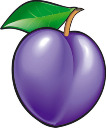 Само с кулачок, красный бочок.
Тронешь пальцем – гладко,
А откусишь – сладко.
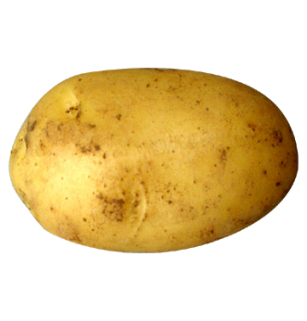 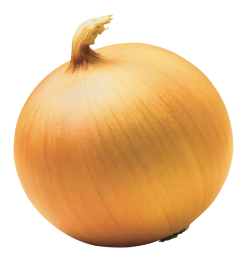 В шкурке золотистой
Сладкий и душистый.
На ветвях висят шары, 
Посинели от  жары.
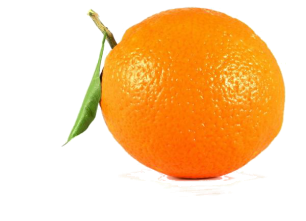 Скинули с Егорушки золотые пёрышки.
Заставил Егорушка плакать всех без горюшка.
Почему надо больше есть 
овощей и фруктов?
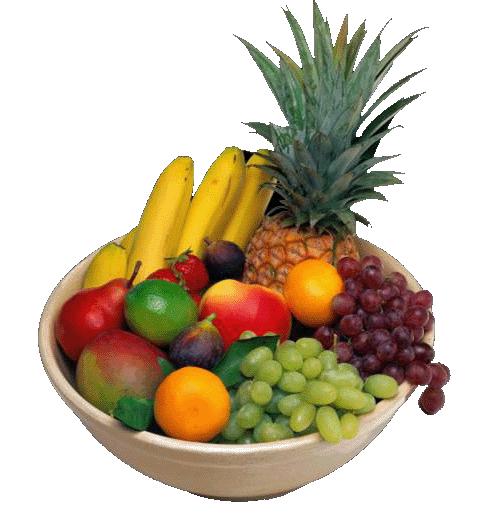 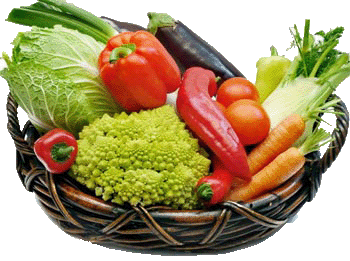 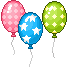 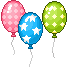 Молодцы, ребята!
Спасибо за урок!
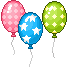 Литература

1. Гаврикова М.Ю. Коррекционно-развивающие занятия. Развитие речи (1-4 класс). Учебно-методическое пособие / 2-е изд., доп. – М.: Глобус, 2007.
2. Крупенчук О.И. Научите меня говорить правильно! Пособие по логопедии для детей и родителей. – СПб.: Издательский Дом «Литера», 2003.
3. Худенко Е.Д., Барышникова Д.И. Планирование уроков развития  речи на  во 2 классе специальных (коррекционных)  школ VIII вида: Методическое пособие для учителя. -  М: «АРКТИ», 2003.